Grapheme Introduction
ow
Grapheme Introduction
Activity:

Introduce the new grapheme and connect it with its corresponding phoneme. 
Explain where it might appear in words (beginning, middle or end).
Demonstrate with sample words.
Read new words.
Select practice game and/or words from corresponding word lists or word card files to add for practice.
ow
[Speaker Notes: The vowel team OW makes the long /ō/ sound.]
ow
[Speaker Notes: OW usually comes at the end of a word, such as the words…]
show
ow
[Speaker Notes: show…]
show
grow
ow
[Speaker Notes: and grow.]
ow
[Speaker Notes: OW can also come in the middle of a word, such as the words…]
bowl
ow
[Speaker Notes: bowl…]
bowl
flown
ow
[Speaker Notes: and flown.]
ow
low
snow
tow
shown
[Speaker Notes: Guided Practice: 
OW says /ō/… your turn (students: OW says /ō/). Let’s practice reading some words with OW says /ō/.]
Insert a word reading practice activity here 
(see next slide for examples).
Some examples of practice activities:
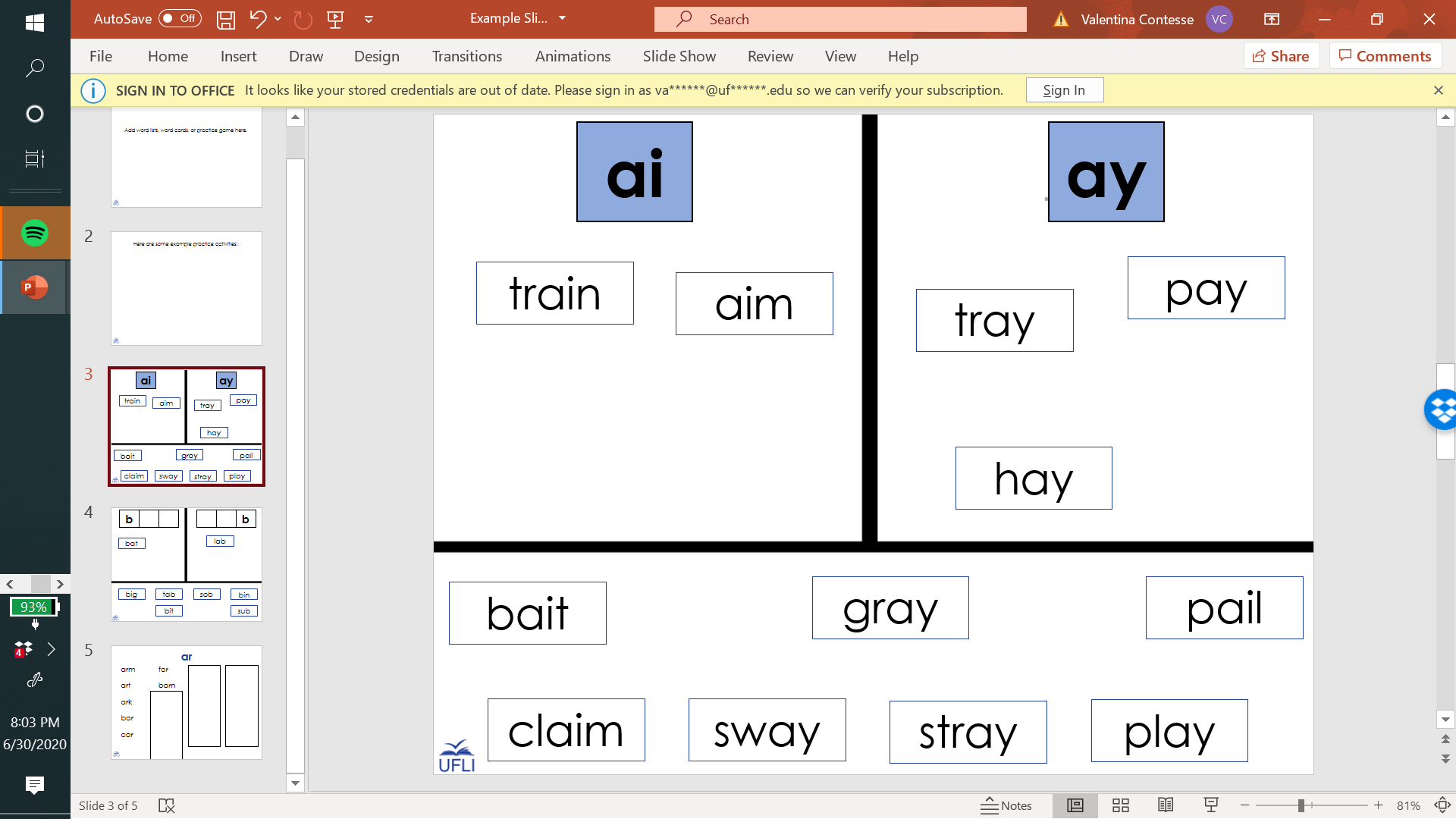 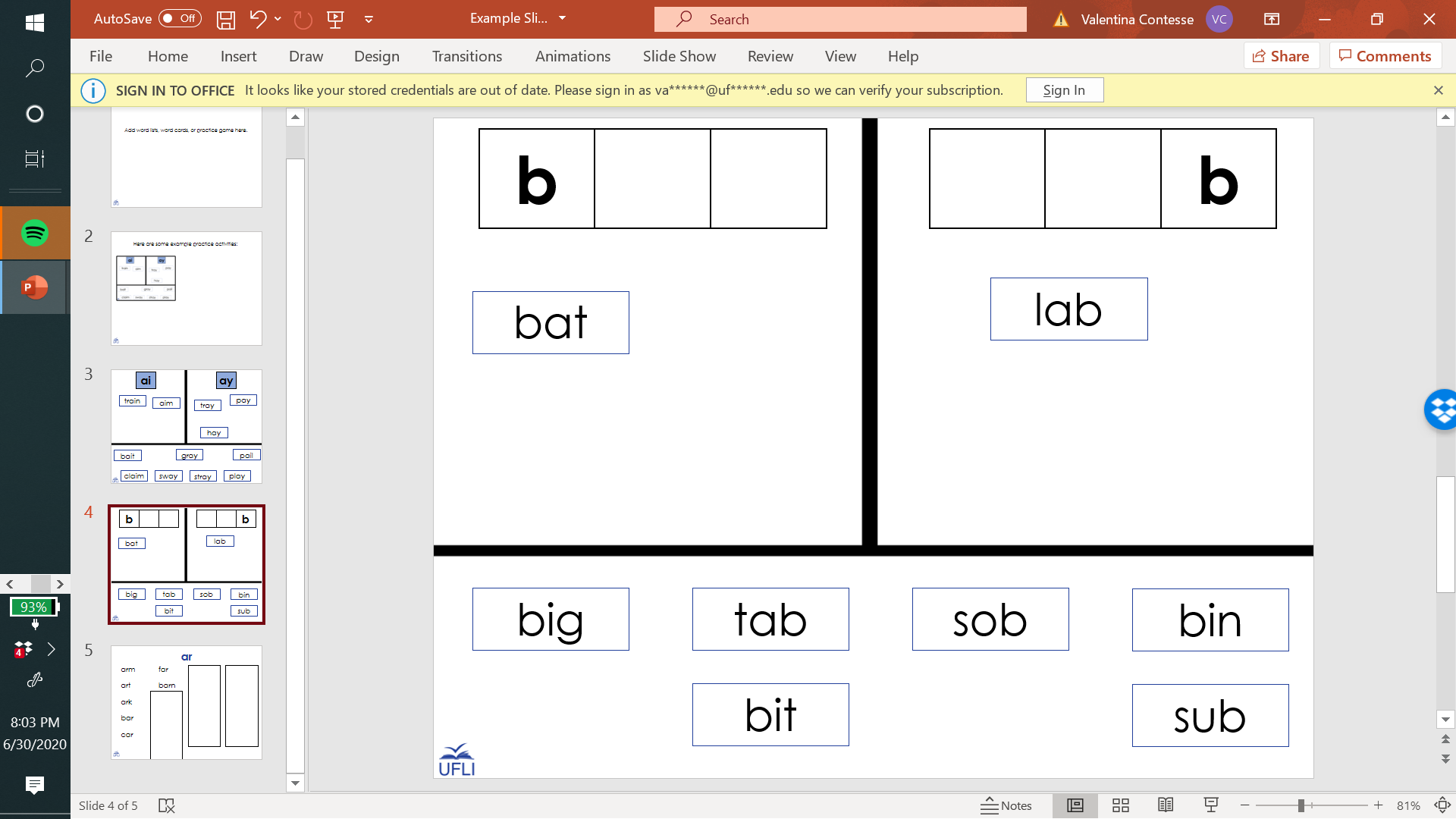 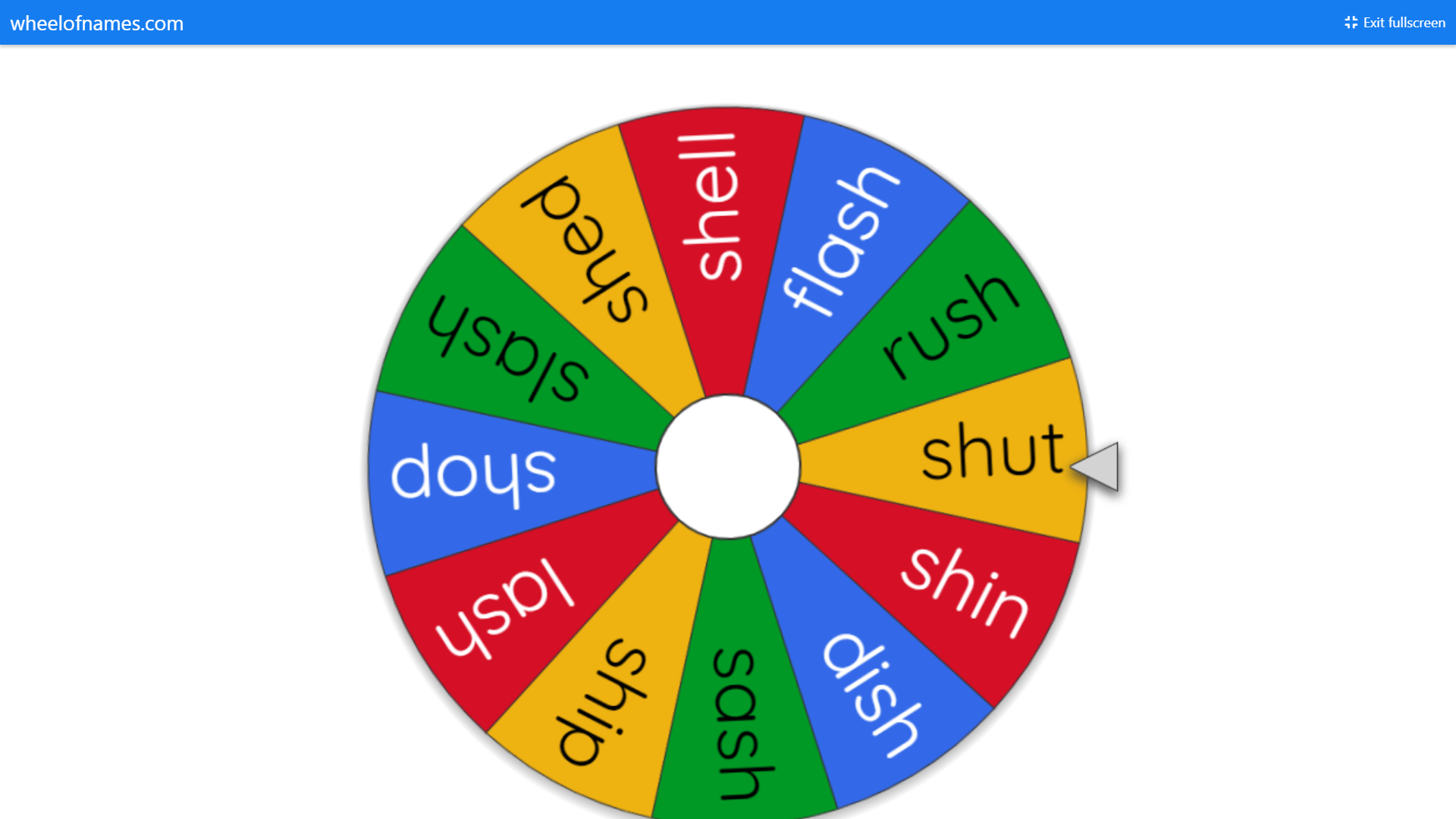 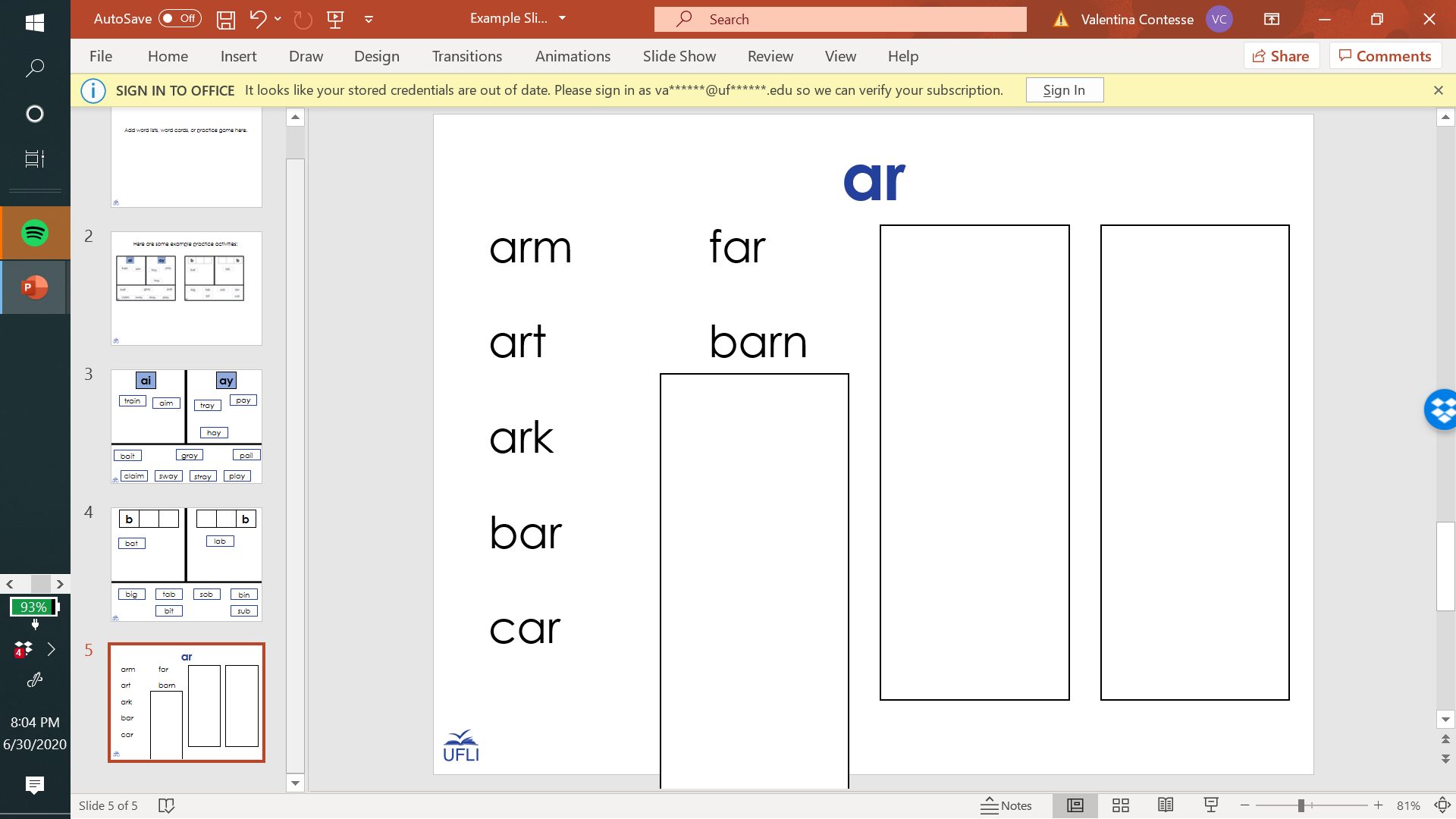 [Speaker Notes: Word Sort Template: https://education.ufl.edu/ufli/virtual-teaching/main/instructional-activities/decoding-and-encoding/word-work/
Word Cards: https://education.ufl.edu/ufli/virtual-teaching/main/instructional-activities/decoding-and-encoding/word-cards/
Word Lists: https://education.ufl.edu/ufli/virtual-teaching/main/instructional-activities/decoding-and-encoding/word-lists/
Wheel Resource:  https://wheelofnames.com/]